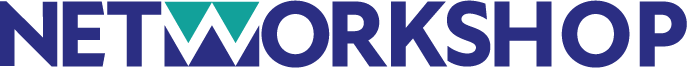 A MOOC platformok összehasonlító elemzése
Csernai Zoltán
csernai.zoltan@uni-eszterhazy.hu
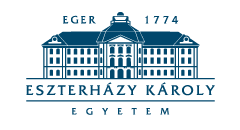 Networkshop 2021.
2021. április 6-9.
A MOOC fogalma
A MOOC (Massive Open Online Course) olyan nyitott oktatási rendszer, amelynek a keretében a résztvevők korlátlanul és esetenként ingyenesen hozzáférnek online kurzusokhoz, ezáltal nagyobb tömegek számára kívánja elérhetővé tenni a felsőoktatást. (Forgó, Racsko, 2014)
A didaktikai tervezés (design) fogalma
A tananyag, tanulási program, tanulási környezet optimális hatásegyüttesének kialakítása. A tartalmi elemek összeállítása, az adekvát médiaválasztás, a multimediális elemek integrációja, a tanulást segítő információk rendszerbe illesztése - mindezek igénylik, hogy a részek és az egész együtt, összhangban, összefüggéseiben legyen elgondolva. (Tóth, 2014)  
A kutatásom céljaként egy MOOC kurzus kidolgozását és technikai megvalósítását tűztem ki az informatikai gondolás (CT) fejlesztésének támogatására.
MOOC-számok 2020-ban
A kép forrása: https://www.classcentral.com/report/wp-content/uploads/2020/12/numbers-2020.png
MOOC-kurzusok jellemzése
A táblázat forrásaként felhasználva: https://www.classcentral.com/report/mooc-stats-2020/
A Coursera MOOC-kurzusának névjegye
A kép forrása: Saját forrás
A Coursera MOOC-kurzusának felülete
A kép forrása: Saját forrás
A felhasználó oldali elvárások egy MOOC-kurzussal szemben
A kép forrásaként felhasználva: Forgó Sándor-Szabó Bálint (2011): Elektronikus tananyagok készítése és használata. Módszertani útmutató. 
Készült az Eszterházy Károly Főiskolán az Eötvös Loránd Tudományegyetem megbízásából A Társadalominformatika: moduláris tananyagok, tartalom és tudásmenedzsment rendszerek fejlesztése projekthez TÁMOP-4.1.2.A/1-11/1-2011-0056
1. Kurzusinformációk ismertetése
Az oktatási cél meghatározása:
Miért van szükség a kurzusban megjelenő oktatási tartalomra?
Mit szeretnénk elérni a kurzus oktatásával?
Kialakítandó/fejlesztendő kompetenciák meghatározása:
Tudása
Képességei
Attitűdje
Autonómiája és felelőssége
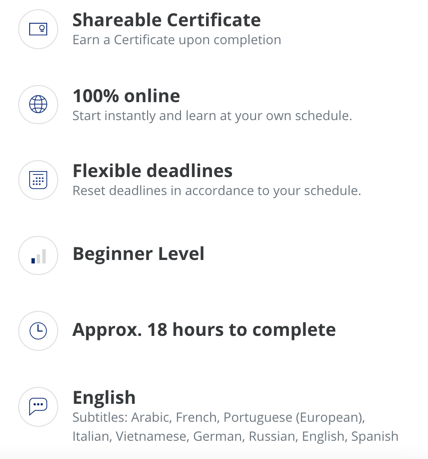 A kép forrása: Saját forrás
2. Kommunikációs formák biztosítása
Szinkron kommunikáció
Csevegés
Konferenciabeszélgetés
Aszinkron kommunikáció
Elektronikus levél
Fórum
Visszacsatolási rendszer
Felugró ablak

Alkalmas a célként kitűzött ismeretek és kompetenciák önálló tanulással történő elsajátítására.
3. Jól szerkesztett felület kialakítása
A kép forrása: Saját forrás
4. Adminisztrálja az előrehaladást
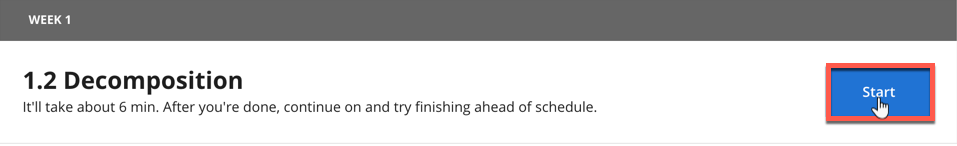 A képek forrása: Saját forrás
5. Pedagógiai elvek és didaktikai módszerek érvényesülése
Meghatározott célcsoport számára
Meghatározott előismeretekre építve
Konkrét oktatási céllal
Átfogóan ismertet egy ismertanyagot
Előzze meg a tanulói bizonytalanságot
Módszertani elemek formai megjelenítése
Kerülje a mediális túlterhelést
Tevékenykedtesse a tanulókat
6. Egyértelmű navigáció elérhetősége
A kép forrása: Saját forrás
7. Visszajelzés a használhatóságról
A képek forrása: Saját forrás
A kutatás folytatása
A kutatásom következő fázisában az online képzési portálok vizsgálata során szerzett tapasztalatokat beépítésre kerülnek a saját kurzusom fejlesztésébe. Különös figyelmet fordítok azokra a taneszközökre és módszertani lehetőségekre, amelyek pozitív mértékben hozzájárulnak a kurzus sikeres teljesítéséhez és kellő mértékű motivációt ad a köznevelés pedagógusai számára.
Felhasznált irodalom
Dhawal Shah. By The Numbers: MOOCs in 2020; 2020. https://www.classcentral.com/report/mooc-stats-2020/.
Dhawal Shah. Massive List of MOOC-based Microcredentials; 2020. https://www.classcentral.com/report/list-of-mooc-based-microcredentials/.
Forgó, Sándor;  Szabó, Bálint. Elektronikus tananyagok készítése és használata. Módszertani útmutató. Készült az Eszterházy Károly Főiskolán az Eötvös Loránd Tudományegyetem megbízásából. A Társadalominformatika: moduláris tananyagok, tartalom és tudásmenedzsment rendszerek fejlesztése projekthez (2011) TÁMOP-4.1.2.A/1-11/1-2011-0056. https://edit.elte.hu/xmlui/handle/10831/33294.
Forgó, Sándor; Racsko, Réka. A pedagógiai rendszertervezés és újmédia alapú MOOC-kurzus jellemzői a felsőoktatásban. In: Nádasi, András (szerk.) Agria Media 2014 : XI. Információtechnikai és Oktatástechnológiai Konferencia és Kiállítás: nemzetközi konferencia Eger, Magyarország : Eszterházy Károly Főiskola Médiainformatikai Intézet (2015) 572 p. pp. 348-359. , 12 p.
Szabó, Bálint. Adatbázisfejlesztés és üzemeltetés I. Eger, Magyarország : EKF Líceum Kiadó (2014) 187 p. ISBN: 9786155250903.
Tóth, Tibor. Oktatástechnológiai fejlesztés eszközei. Eger, Magyarország : EKF Líceum Kiadó (2014) 201 p. ISBN: 9786155250811
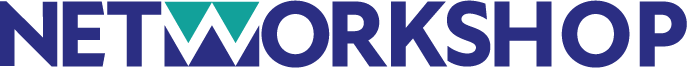 Köszönöm a figyelmet!
Csernai Zoltán
csernai.zoltan@uni-eszterhazy.hu
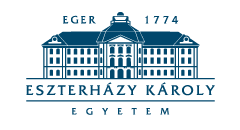